Informal document GRPE-79-20-Rev.1
79th GRPE, 21-24 May 2019
Agenda item 3(c)
Update from RDE IWGGRPE May 2019From the sponsors:European UnionJapanKorea
Background
During GRPE meeting in June 2018, EU, Japan and Korea requested the creation of an RDE IWG and the proposal was accepted.
Creation of RDE IWG accepted by AC.3 in its June 2018 meeting
Meetings
The group met already on:
11-12 September 2018 in Brussels
27-28 November 2018 in Brussels
9 January 2019 in Geneva
1-2 April 2019 in Tokyo
22 May 2019 in Geneva

And planned next meeting for 9-10 July 2019 in Vienna and in 30-31 October in Seoul.
4th Meeting
Presentation by JRC on key factors, key parameters and set of boundary conditions that characterize the European RDE package 4, RDE monitoring exercise conducted by the JRC and EMROAD basic principles. 
OICA presentation on Cumulative Positive Altitude Gain 
JRC presentation on Data collection
4th Meeting
US EPA presentation on principles to develop Light-Duty RDE for US
India presentation on on-going RDE activities in India
RDE GTR draft review
5th Meeting
Presentation by China on RDE legislation in China and future activities
Presentation by US EPA on Comparison between test cycles
JRC presentation on Data collection
Review of definitions
Review of Korea proposal on city driving
Detailed task list-1
Driving and emission data collection: 1 June 2019
Evaluation of Temperature and Altitude boundaries using regional needs: first delivery by 1 April 2019 meeting in Tokyo Ongoing
Evaluation of cumulative altitude gain: 1 April 2019 DONE
Introduction of certification lab cycles other than WLTP (FTP, MIDC,…): first delivery on 1 October 2019, final delivery end 2019 		FIRST PRESENTATION by US on 5th meeting
RDE Boundary ConditionsCumulative Positive Altitude Gain
Moderate road gradients
End
Start
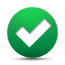 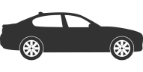 ± 100 m
Occasionally high gradients
End
Start
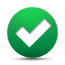 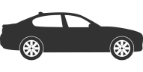 ± 100 m
energy dissipation
pot. energy gain
Repeated high gradients
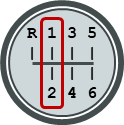 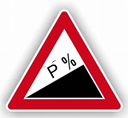 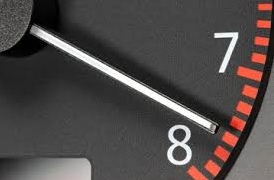 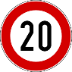 End
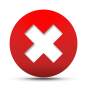 Start
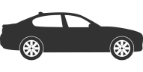 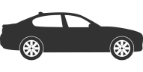 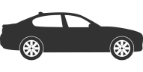 drive
brake
± 100 m
RDE Boundary ConditionsCumulative Positive Altitude Gain
Note: Vehicle km by altitude data was provided by Emisia in 2012 and resulted in cumulative positive altitude gain being added in the second RDE package, Regulation (EU) 2016/646.
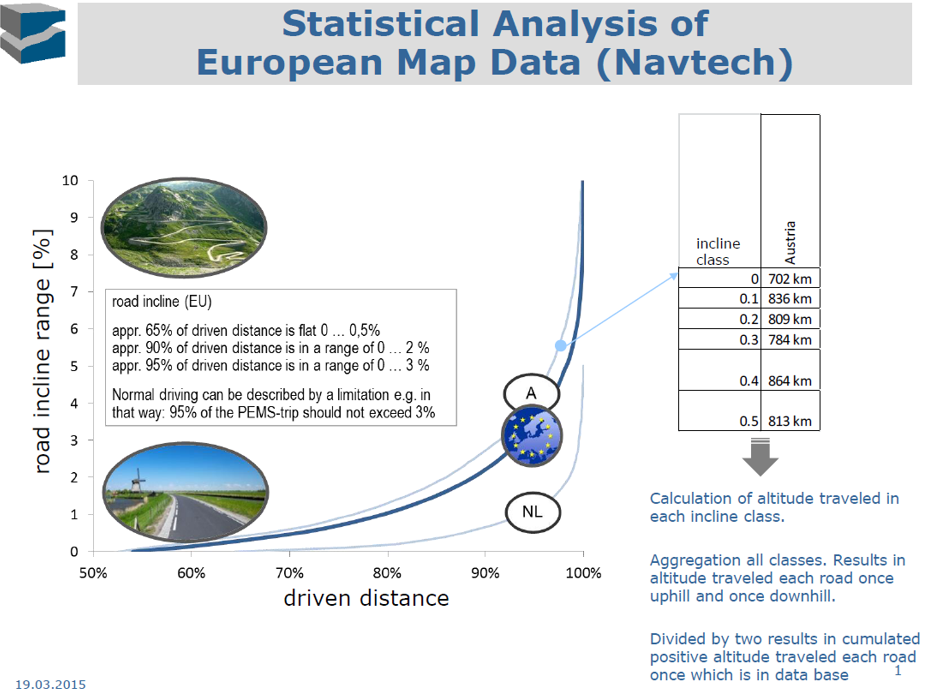 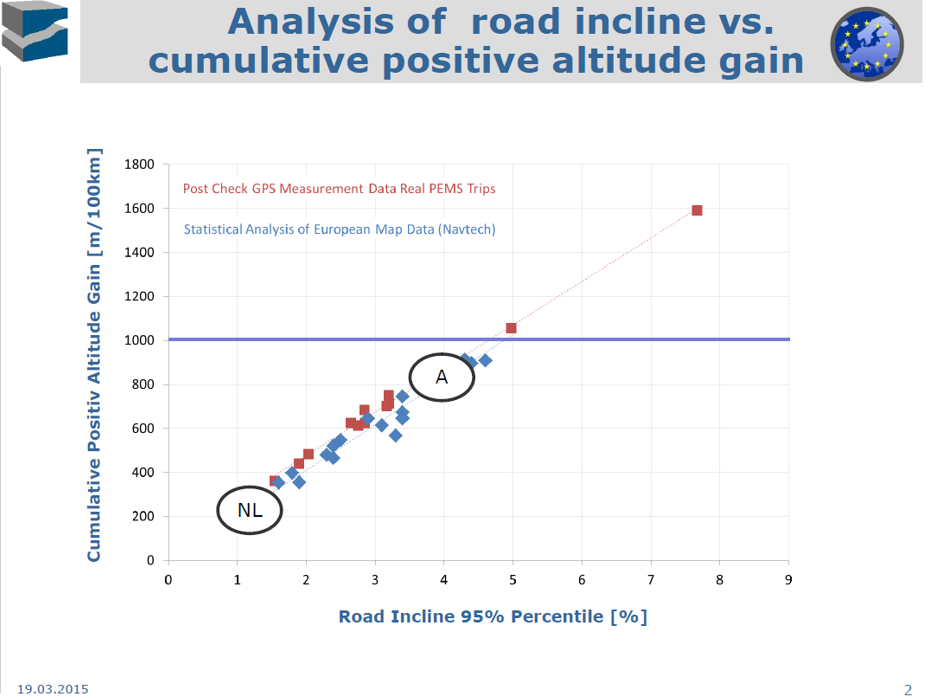 Limit derivation for the cumulative positive altitude gain.
Linear Interpolation and Extrapolation of U.S. Cycles Compared to WLTC
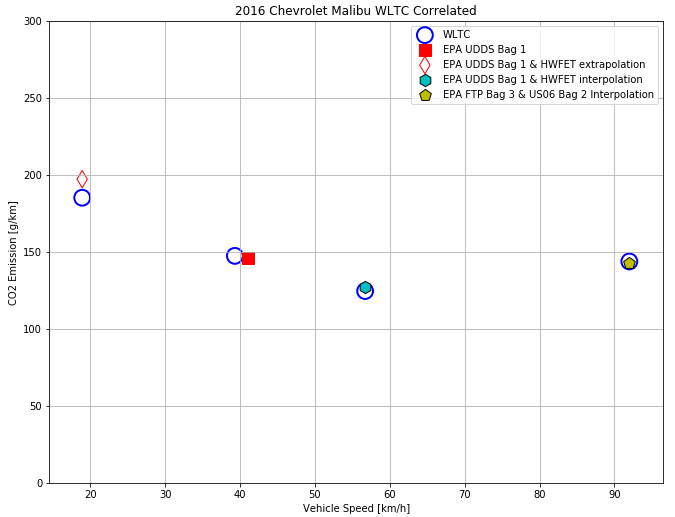 US EPA and JRC started conducting comparison tests, between WLTC and US cycles. 
JRC will also test Indian cycle.
Detailed task list-2
Evaluation of trip composition: first delivery April meeting, final for June 2019 ONGOING
Annex on uncertainty of measurements: October 2019 
Evaluation of trip severity/trip dynamics: First delivery for June 2019
Evaluation of emissions corrections and moderate/extended conditions: October 2019
Drafting of GTR: already started, informal for January 2020 GRPE ONGOING
Example of divergences in Regional Legislation
China RDE reference to EU RDE ,but make some changes according to own conditions.
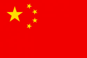 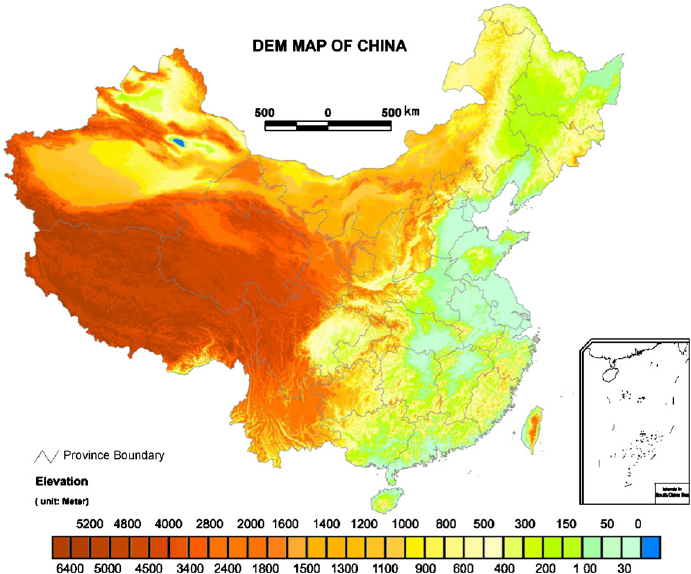 * Extended factor: 1.6   Enhanced extended factor: 1.8
[Speaker Notes: China 6 RDE generally refers to EU RDE but make some changes according to our own driving conditions.  The test procedures and PEMS requirements are referred to Europe Package 1 and 2. Trip requirements are the same as European. Regarding the boundary conditions, considering the geography condition in China, we add the enhance extended altitude up to 2400m and gave 1.8 factor. The temperature condition sits the same with European by now, but we will evaluate the possibility for further extension based on PEMS operation and uncertainty.
 
Regarding the data processing, we adopted the moving average window method in package 2 for ICE and NOVC-HEV, use package 3 CO2 based method for OVC-HEV determination. 
 
The CFs are temporary set to 2.1. Considering the type I limit, the RDE limit is comparable to Euro 6d.]
EU-RDE Trip Parameters (1)
EU-RDE Trip Parameters (2)
EU-RDE Trip Parameters (2)
Upcoming Meetings
6th meeting 9-10 July 2019, Austria
7th meeting in 30-31 October 2019, Korea
8th meeting and Informal document in time for January 2020 GRPE meeting
9th meeting in February 2020 to prepare working document
10th meeting with Working document in June 2020 GRPE meeting
Summary:
Work progresses well although there is still a lot to be done to ensure that regional aspects are covered adequately
Very ambitious deadline but engagement of participants is good
We create a database on RDE measurements that will be widely available
Already working on a draft GTR
Thank you for your attention!From the sponsors:European UnionJapanKorea